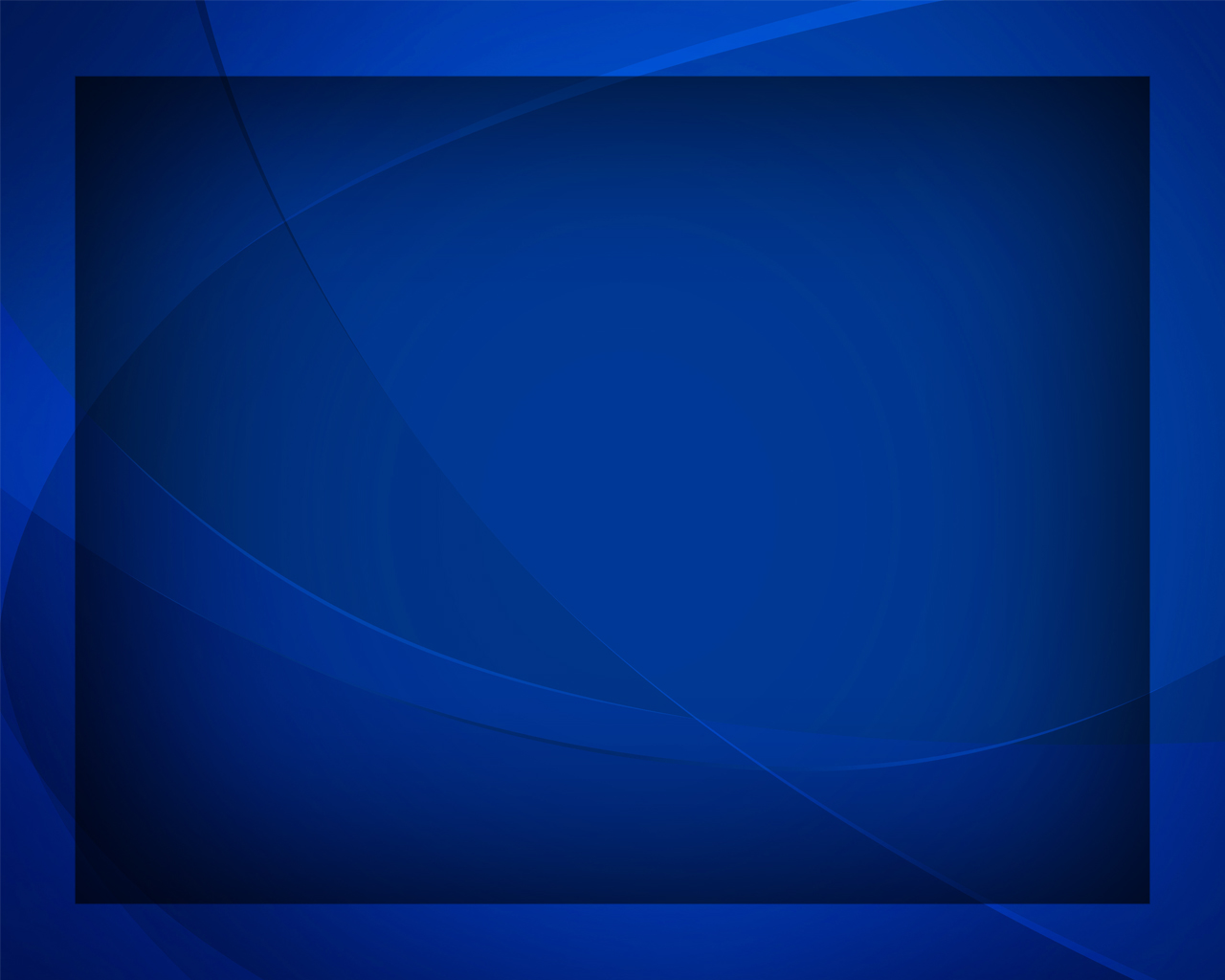 Взойдём 
на Голгофу, 
мой брат!
Гимны надежды №364
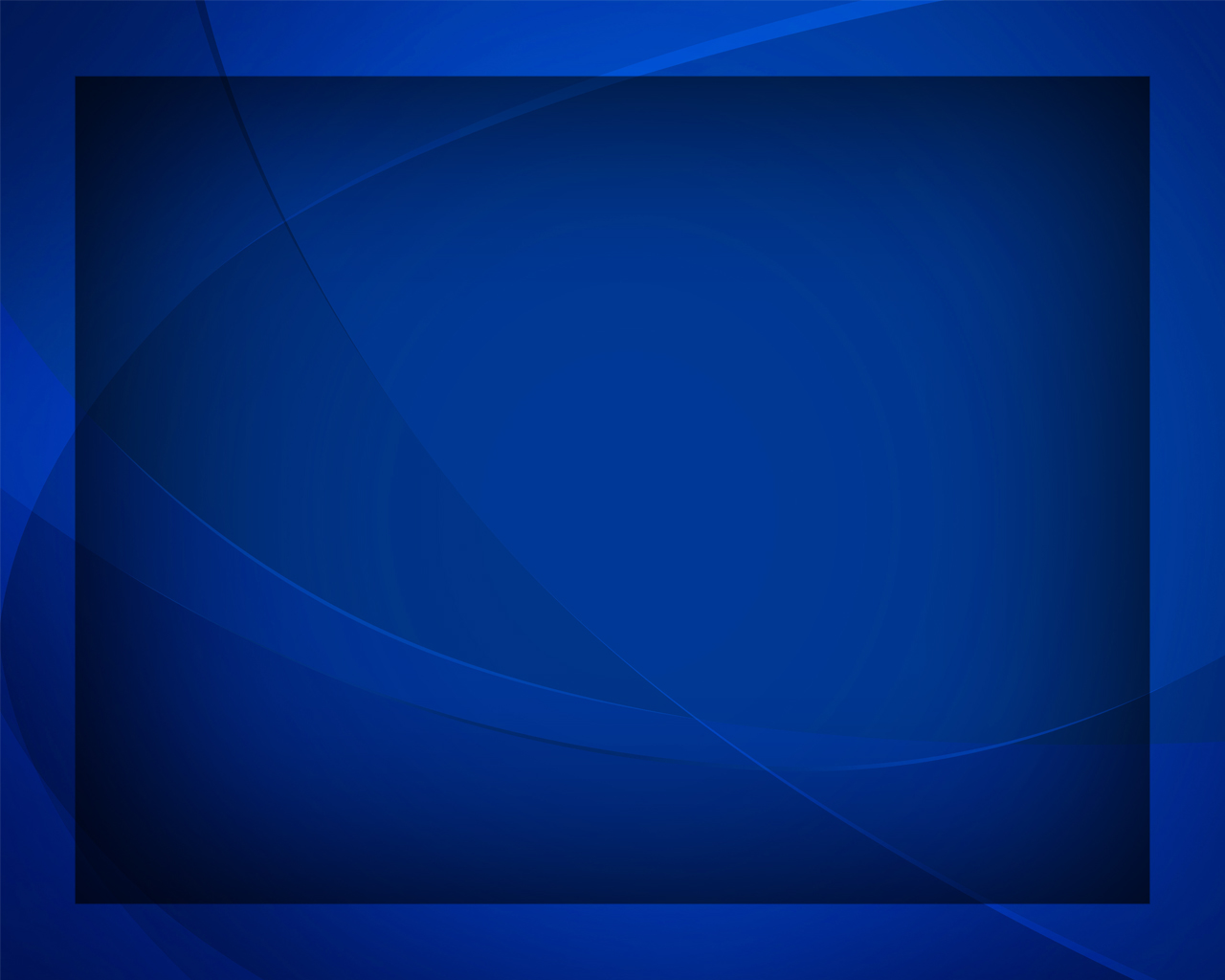 Взойдём 
на Голгофу, 
мой брат!
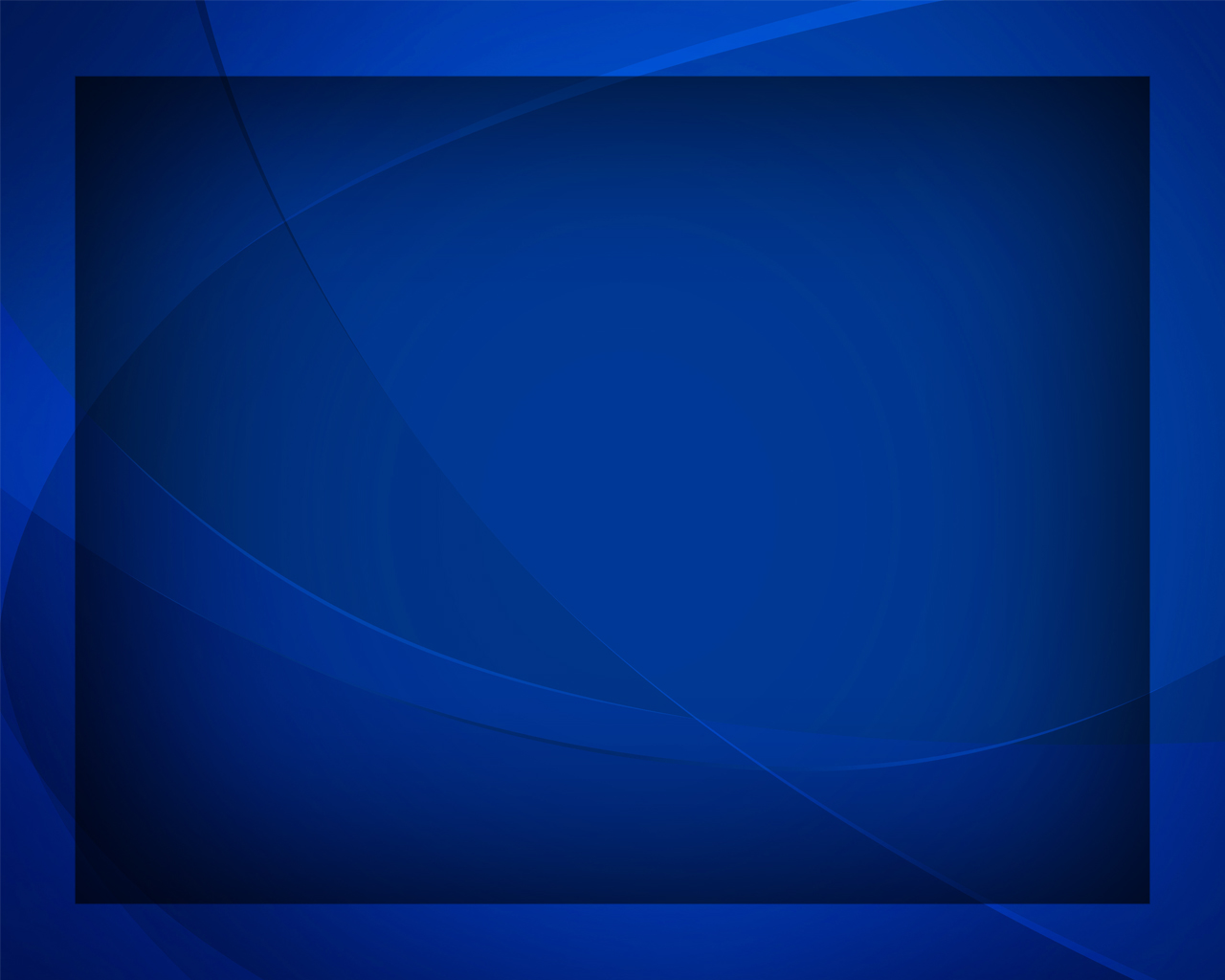 Там посланный Богом 
Мессия распят.
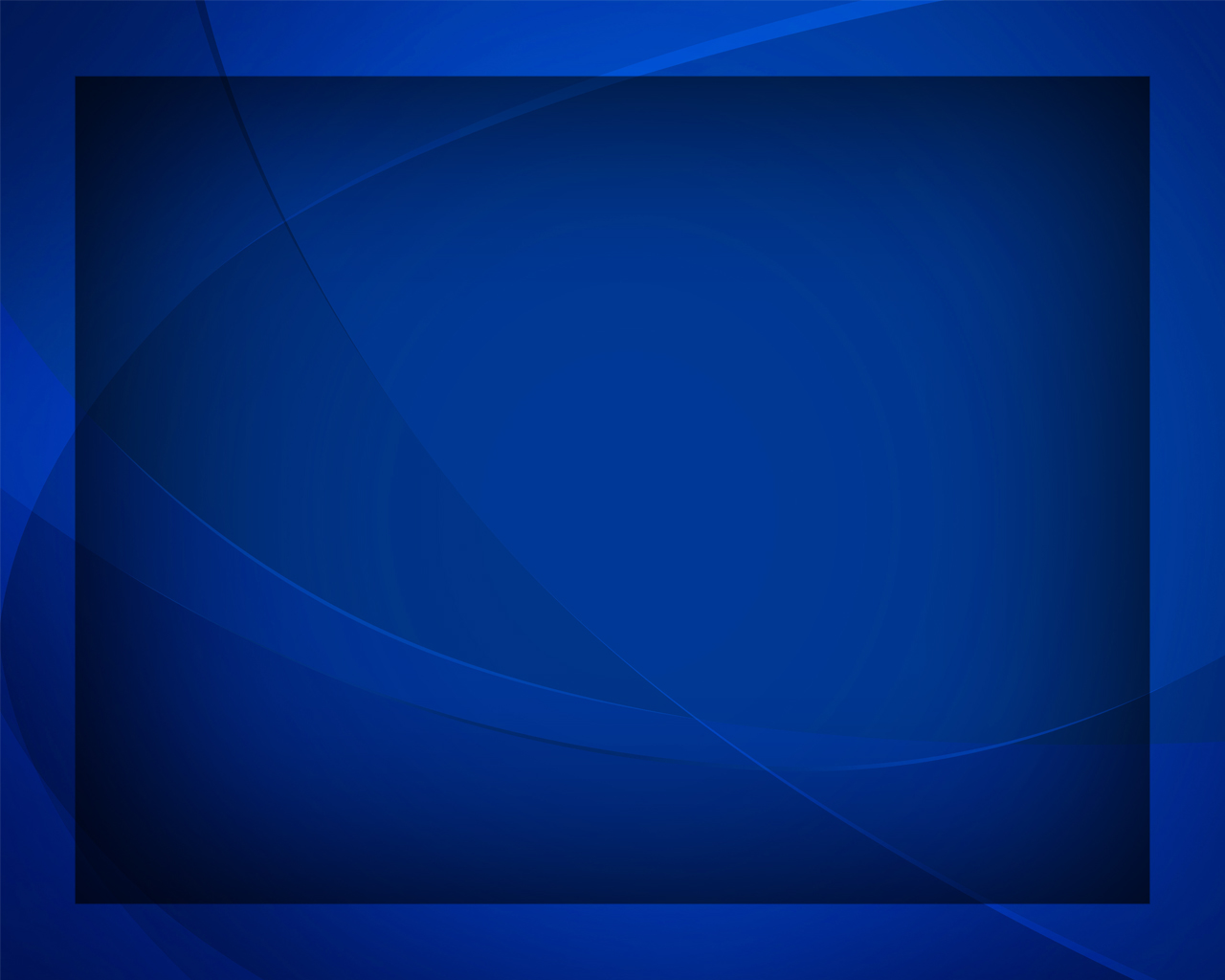 О правде святой проповедовал Он,
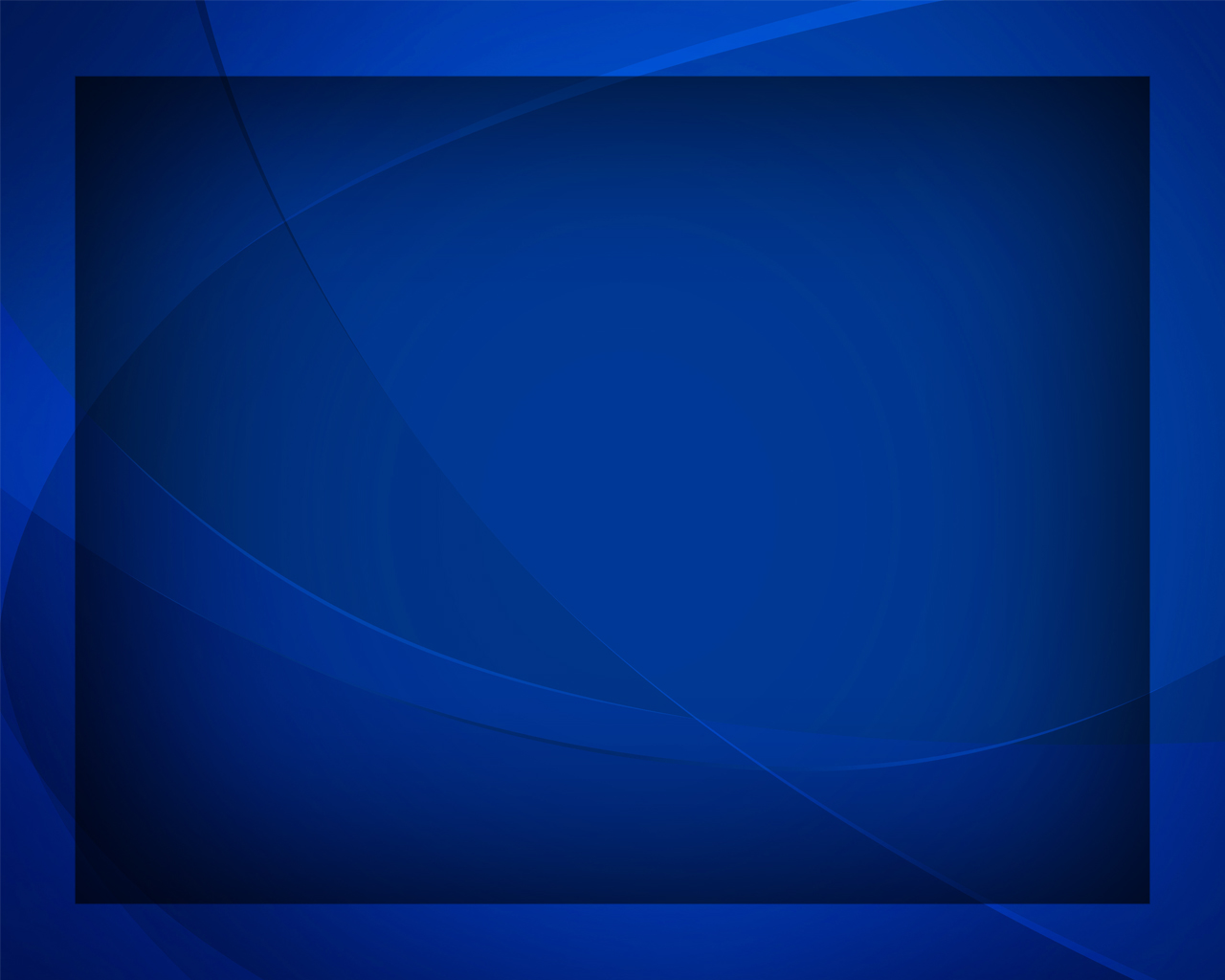 Больных исцелял, а теперь
 Он казнён. 
Падём перед Ним!
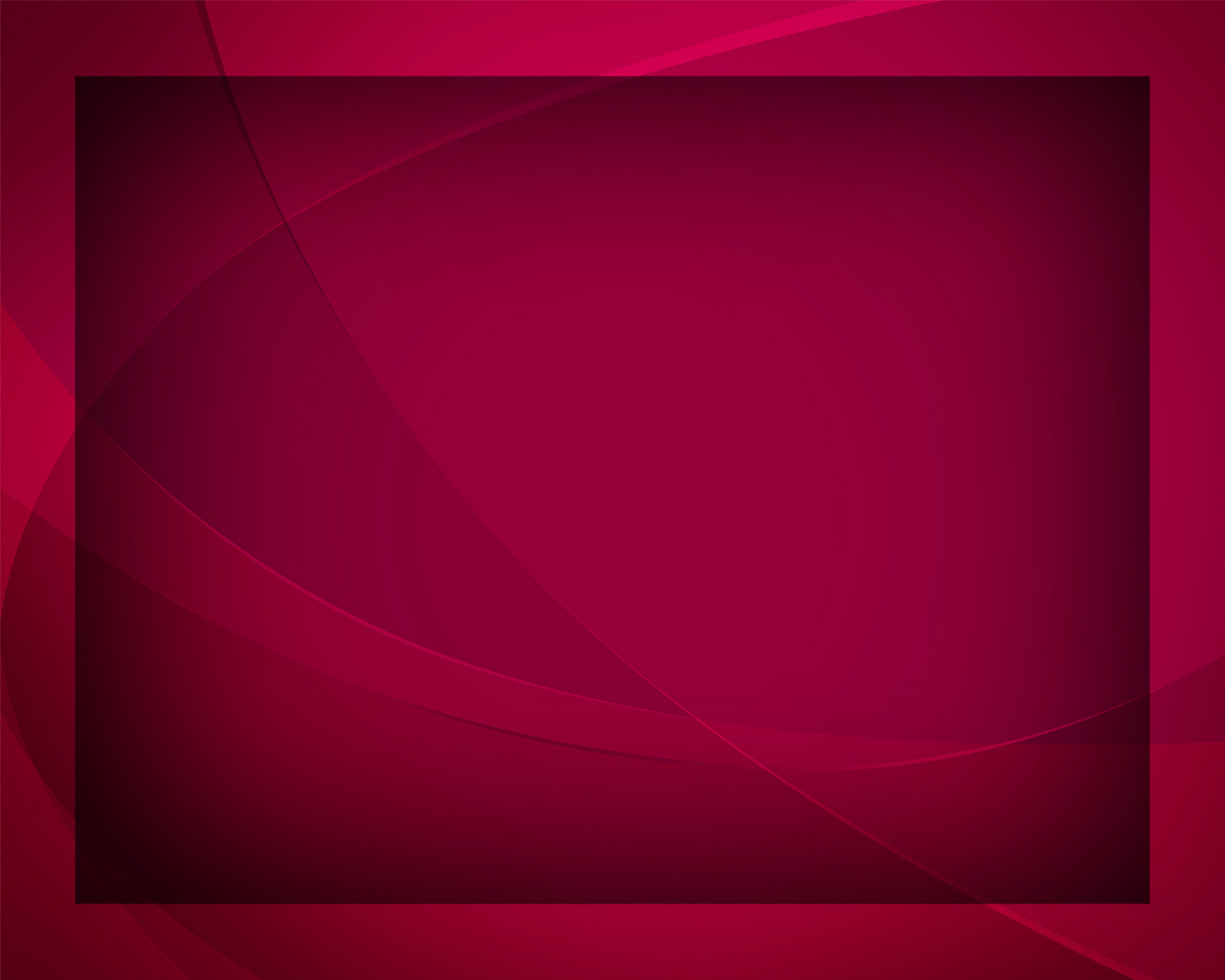 Взойдём 
на Голгофу, 
мой брат!
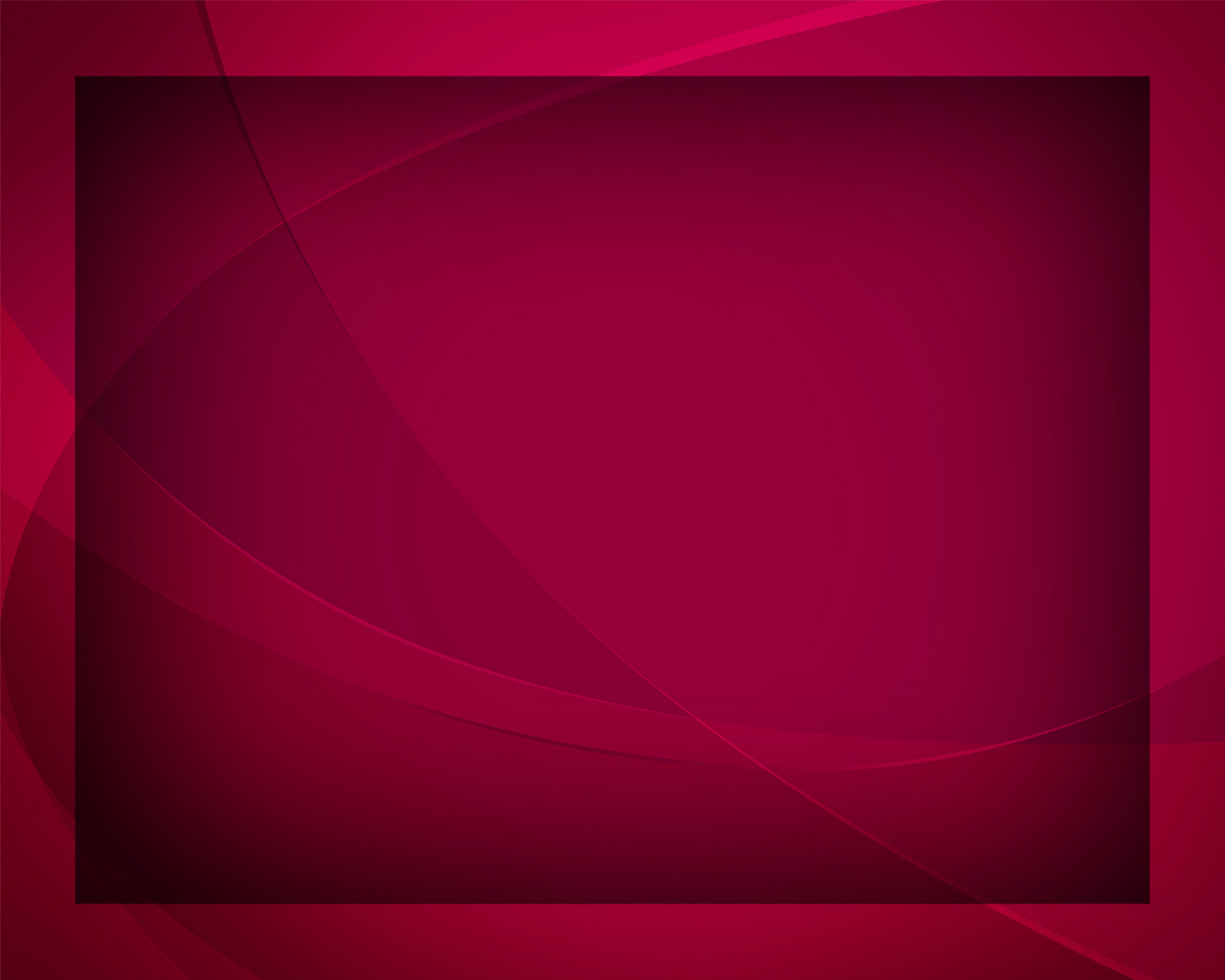 «Прости им, 
не знают они,
 что творят!» -
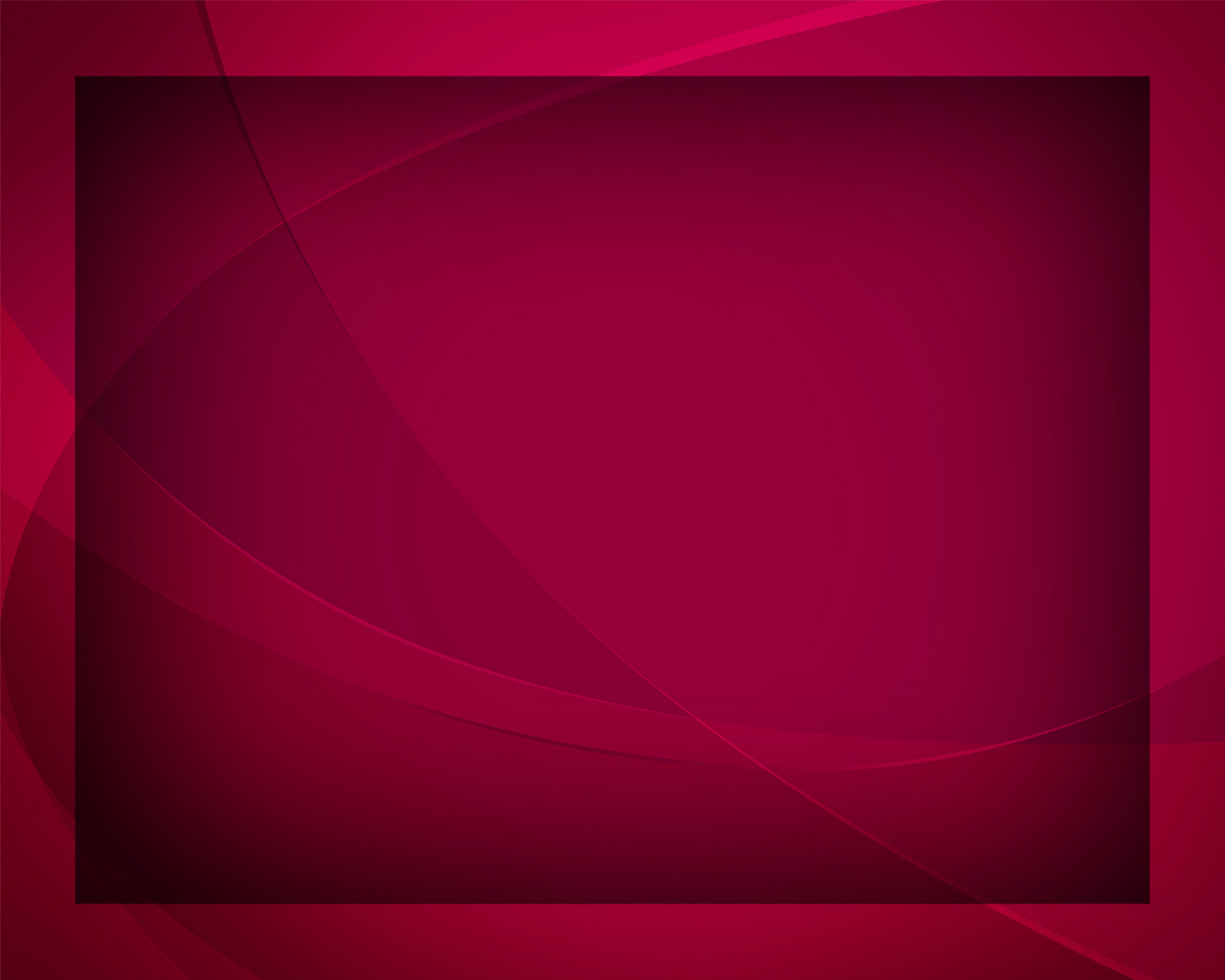 Он молит. Взойдём же,
 дабы и за нас
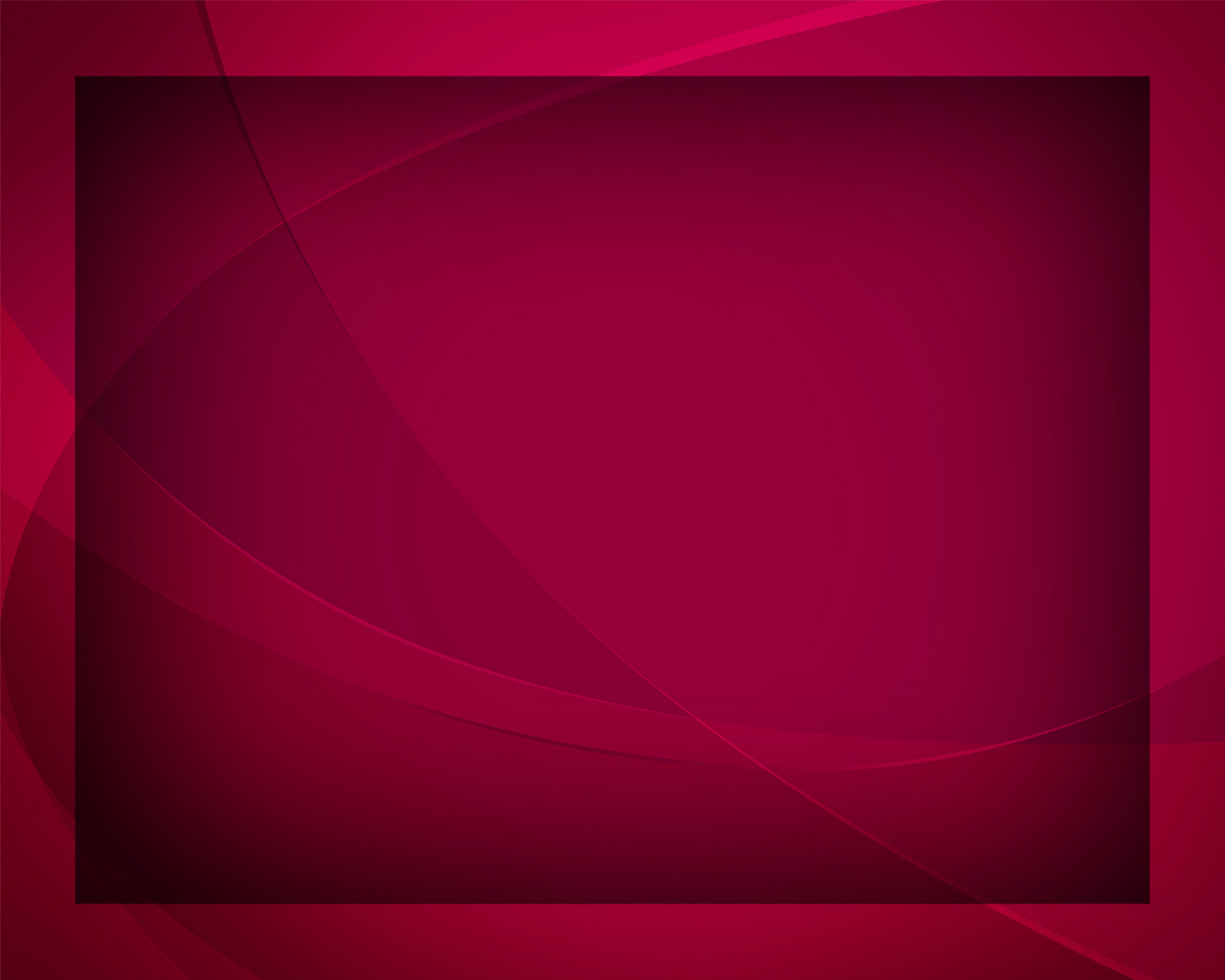 Молитва Христова к Отцу вознеслась. 
Падём перед Ним!
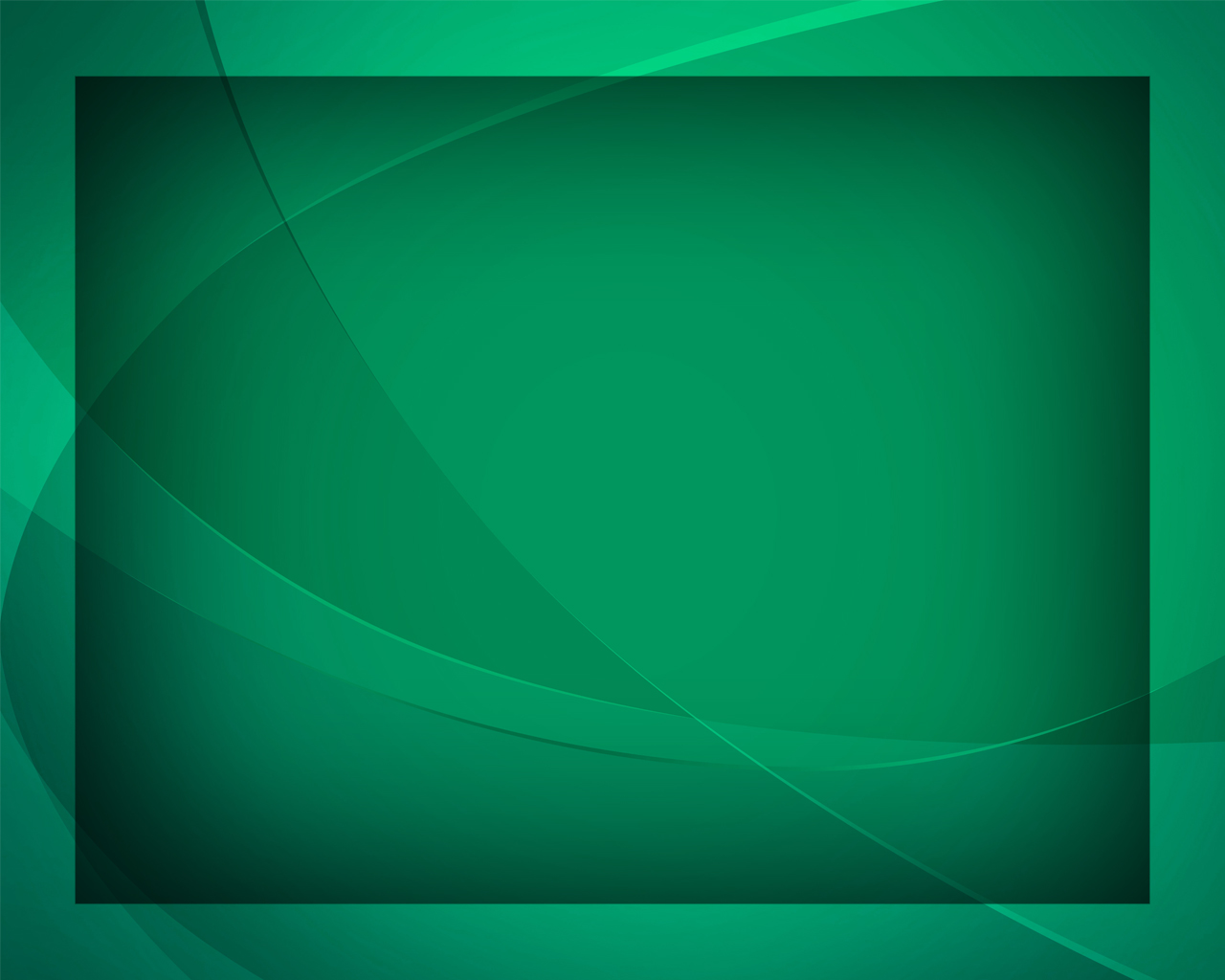 Взойдём 
на Голгофу,
 мой  брат
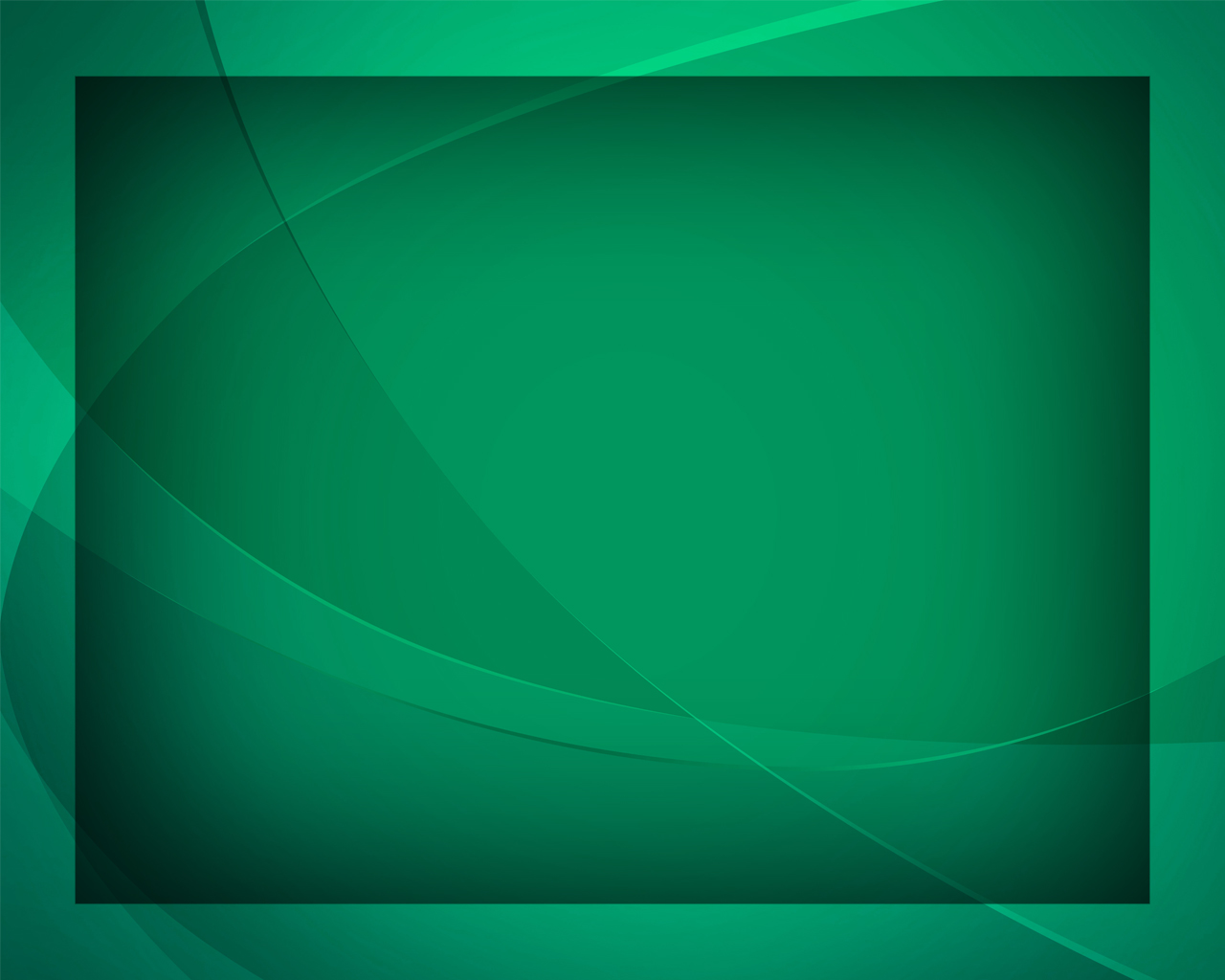 Страдальца святого слова 
там звучат:
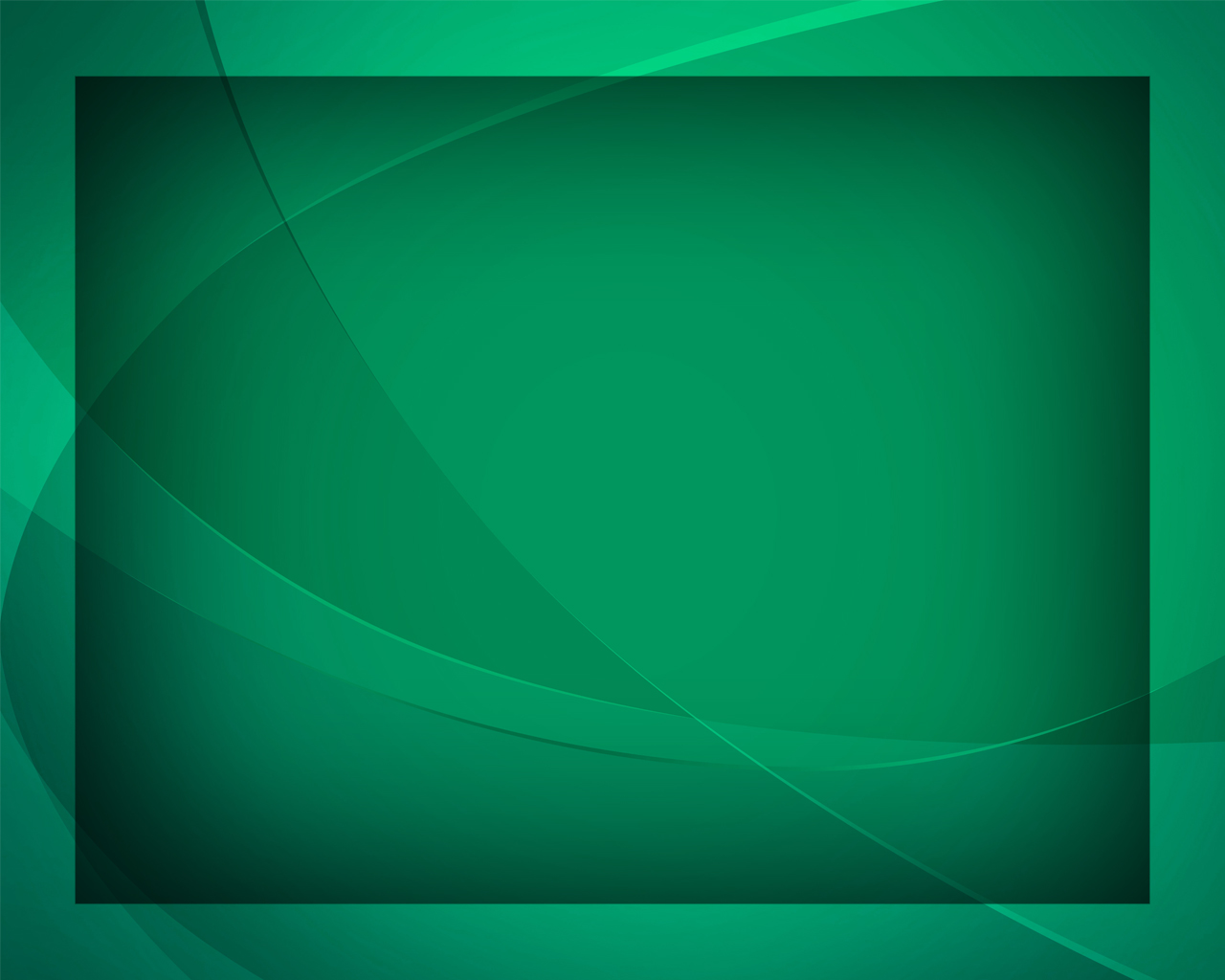 «Свершилось! 
Я дух Мой 
Тебе предаю!»
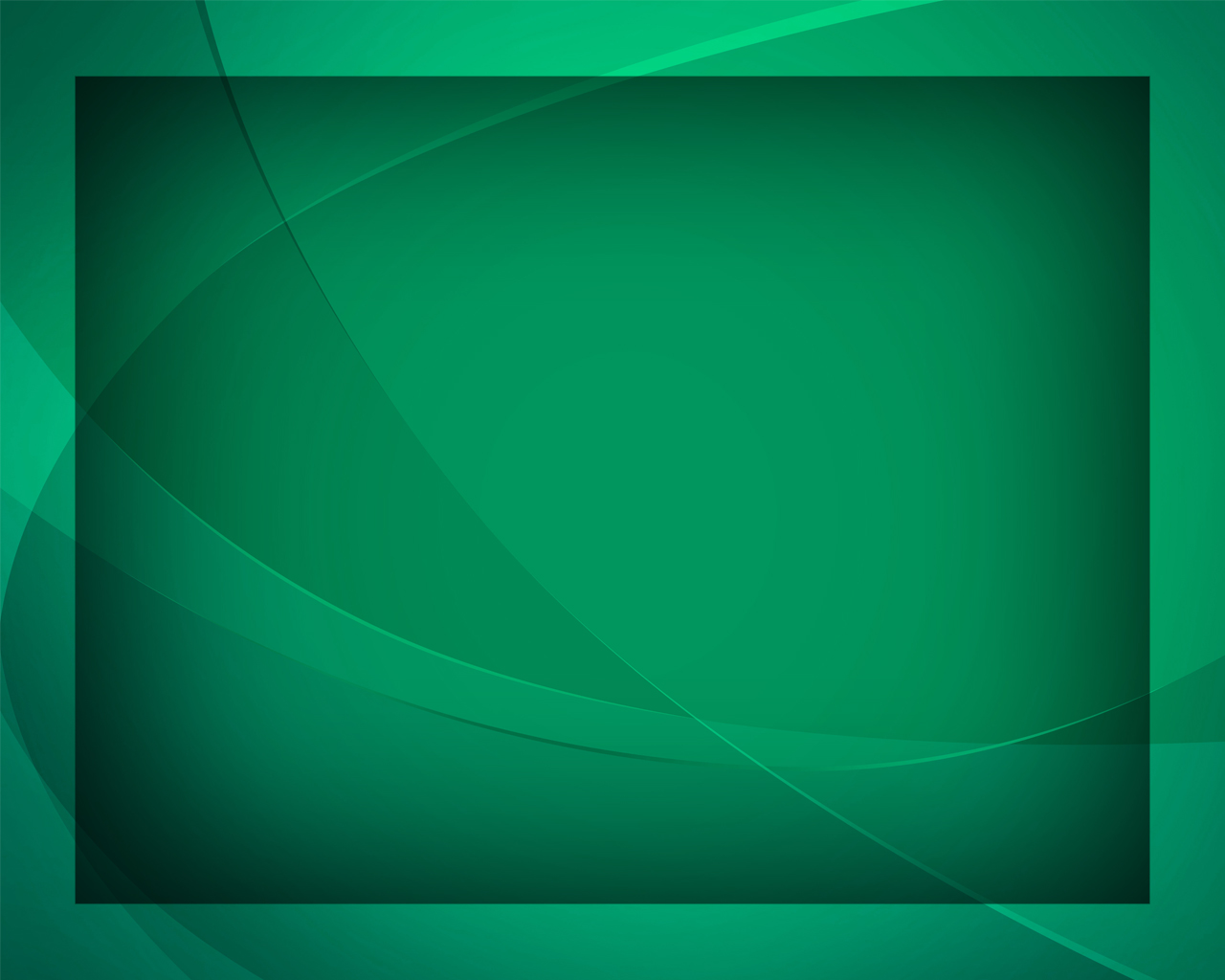 За нас Он пожертвовал 
душу Свою. 
Падём перед Ним!
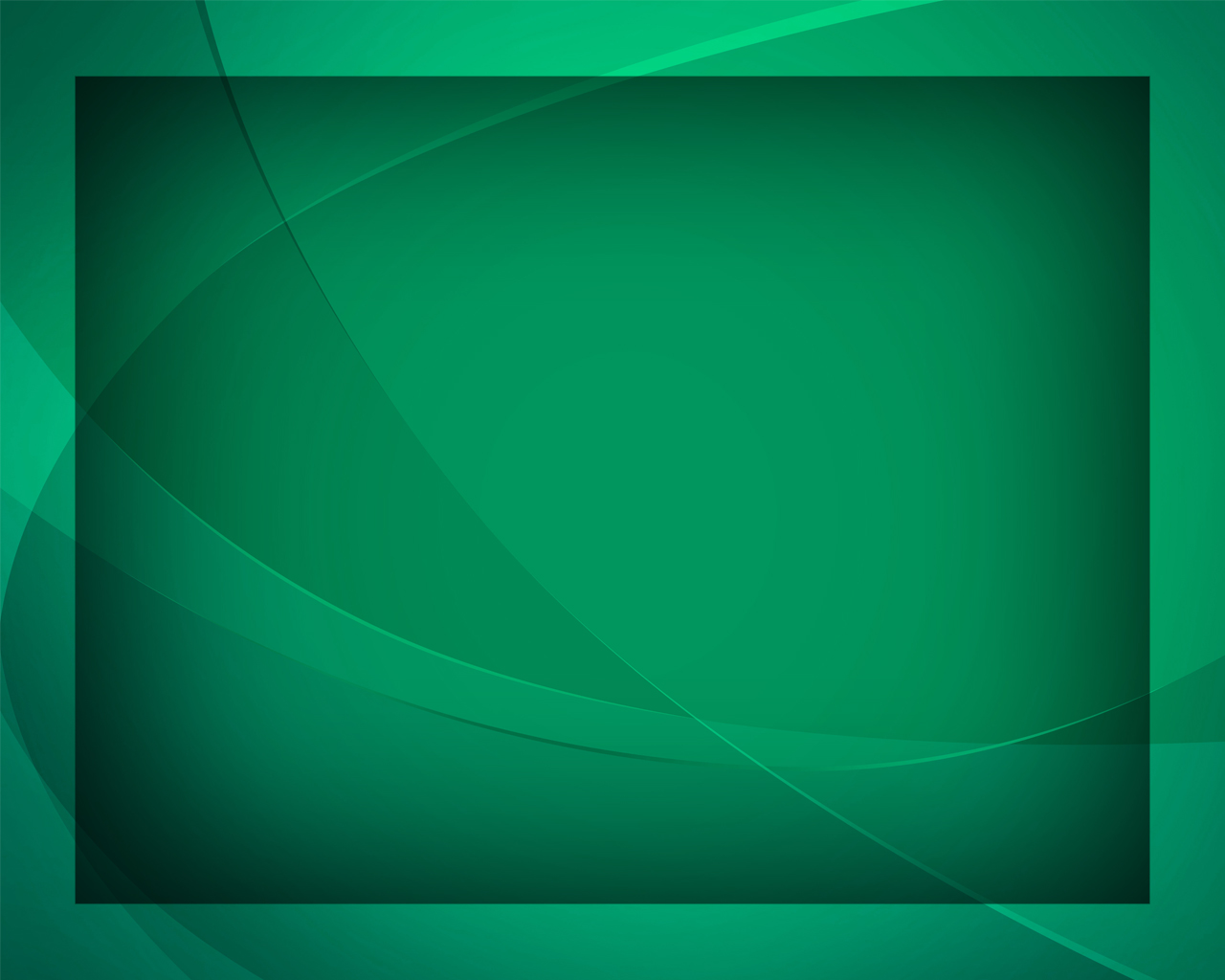